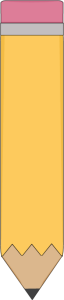 Class News
2nd Grade
Oct. 30th- Nov. 3rd
Spelling Words

1. fog
2. flop
3. jog
4. off
5. cot
6. spot
7. soft
8. tops
9. drops
10. long
11. raised
12. place
13. greedy
14. beach
15. mystery
Ms. Mayo
School- 620-845-2585
Cell- 620-517-0941
Email- kmayo@usd360.com
Classroom Website-  www.weebly.mrskaramayo.com
Classroom Twitter-
@mskmayo
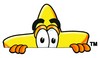 A Peek at this Week…
Last Day to AR test for October is Tuesday!
Halloween is tomorrow, please have students bring their costume to school with them, not wear it.  They can begin changing at 2:10. If they need help, you are welcome to come help them get ready at that time! Please remember no blood or weapons allowed at school for costumes!
Body Walk is Tuesday morning- Please make sure your students wear socks for this!!!!!